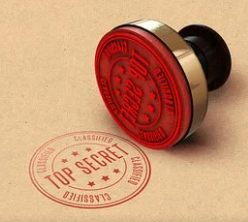 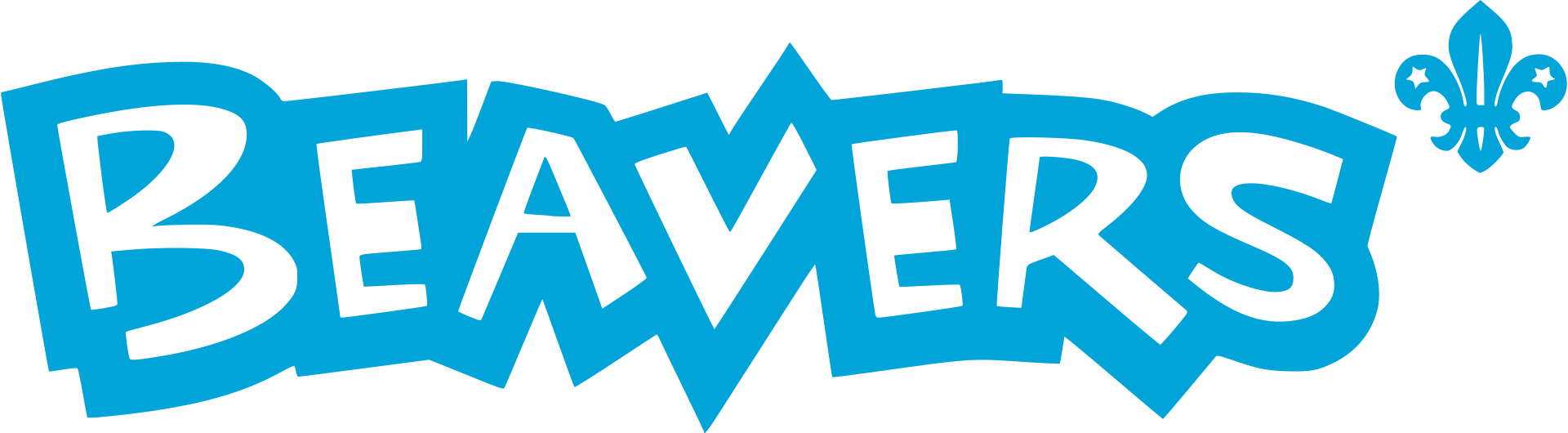 Beavers Spy Missions -codes
Code 1 – Switching code
Spy rating 1/5
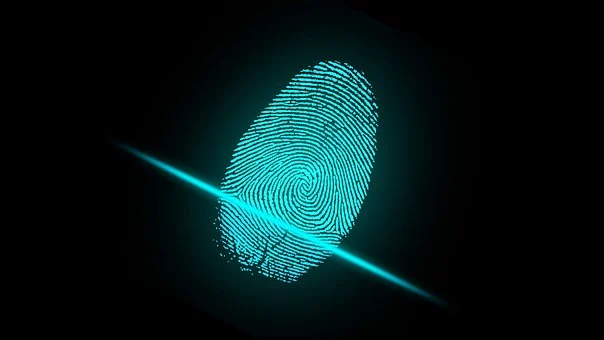 Swap the first and last letter of each word

Dog = God
I saw a dog = I was a God
Beaver Leader Dave said hello = Reaveb readel Eavd dais oellh
Nac uoy kracc eht tecres eodc?
= Can you crack the secret code?
Code 2 – Letter grouping
Spy rating 2/5
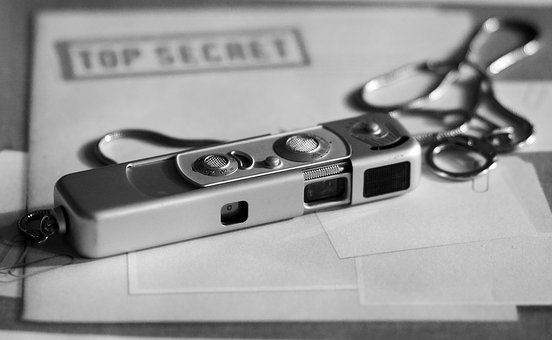 Group letters in groups of three
Make each group begin with a Capital letter
Add random letters on the end to make the last group 3
Thi Sis Let Ter Gro Upi Nga = This is letter grouping

Dog = dog
Isa Wad Oge = I saw a dog
Bea Ver Lea Der Dav Esa Idh Ell Oms = Beaver Leader Dave said hello
Yes Ica Ncr Ack Thi Sco Dez
= Yes I can crack this code!
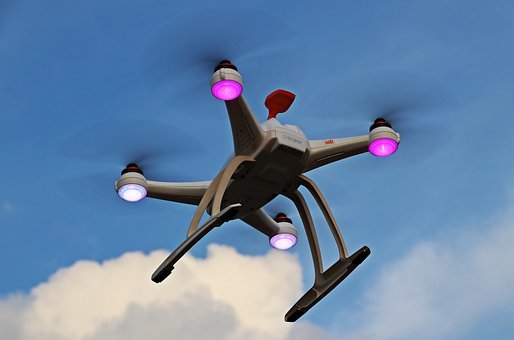 Code 3 – Pig Pen
Spy rating 3/5
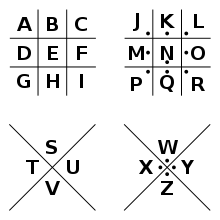 Uses symbols instead of letters
Easy once you have learnt the cypher
Dog

I saw a dog

Beaver Leader Dave said hello
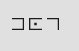 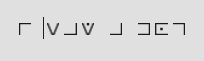 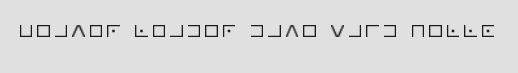 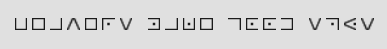 = Beavers make good spys
Code 4 – Morse Code
Spy rating 4/5
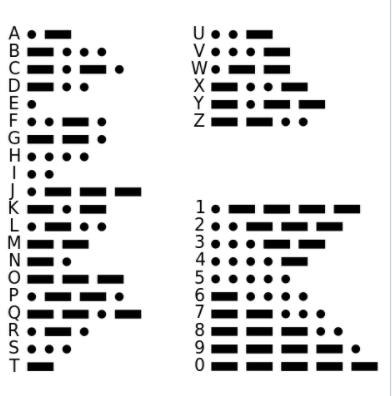 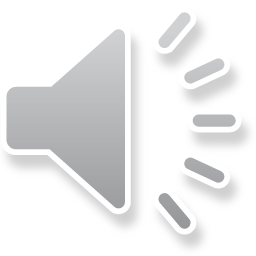 -.. --- --.
dog
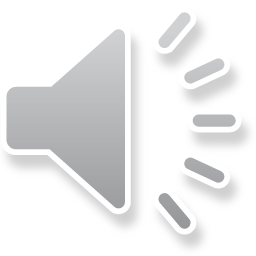 .. / ... .- .-- / .- / -.. --- --.
I saw a dog
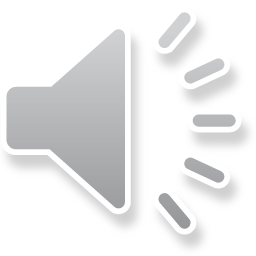 -... . .- ...- . .-. / .-.. . .- -.. . .-. / -.. .- ...- . / ... .- .. -.. / .... . .-.. .-.. ---
Beaver Leader Dave said hello
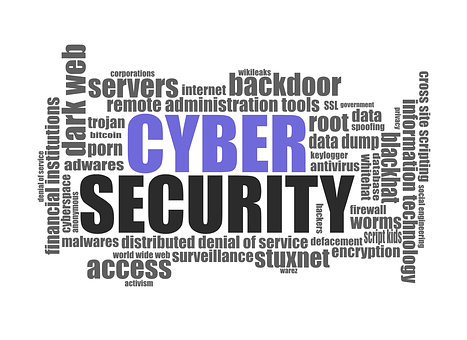 .-- . / .- .-. . / -... . .- ...- . .-. ...
=  We are beavers
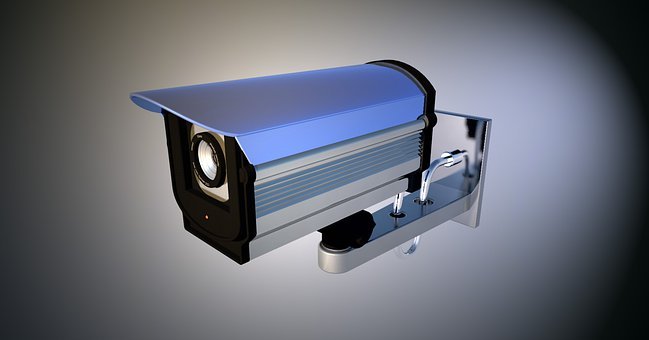 Code 5 – Caesar Cypher
Spy rating 5/5
Dog = FQI
I saw a dog = K UCY C FQI
Beaver Leader Dave said hello = DGCXGT NGFGT FCXG UCKF JGNNQ
Can you crack the final code?

ITGCV YQTM URA DGCXGTU
=  Great work spy beavers